«Наши питомцы»
2 ранняя группа
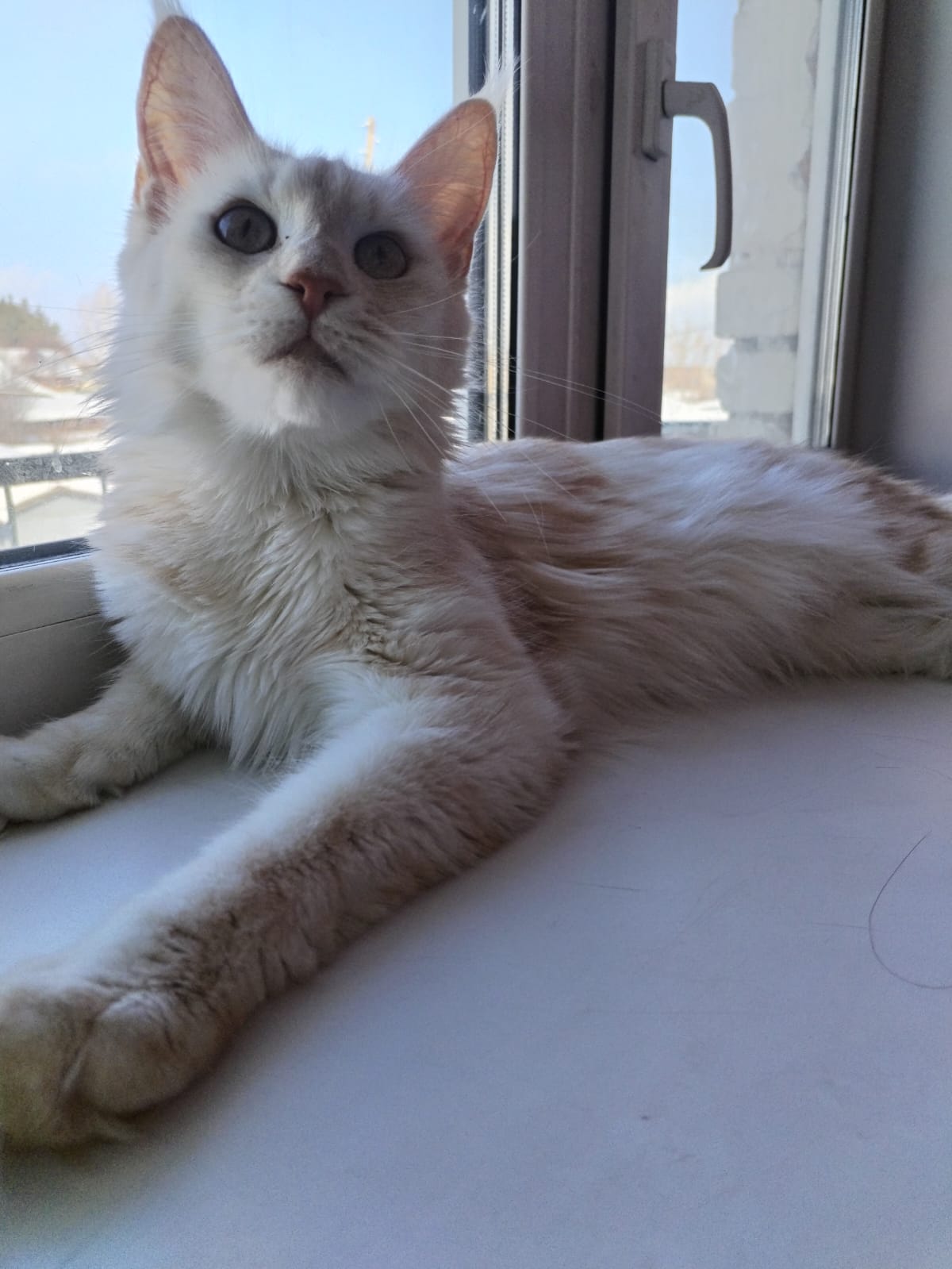 Питомцы Ромы Кузина
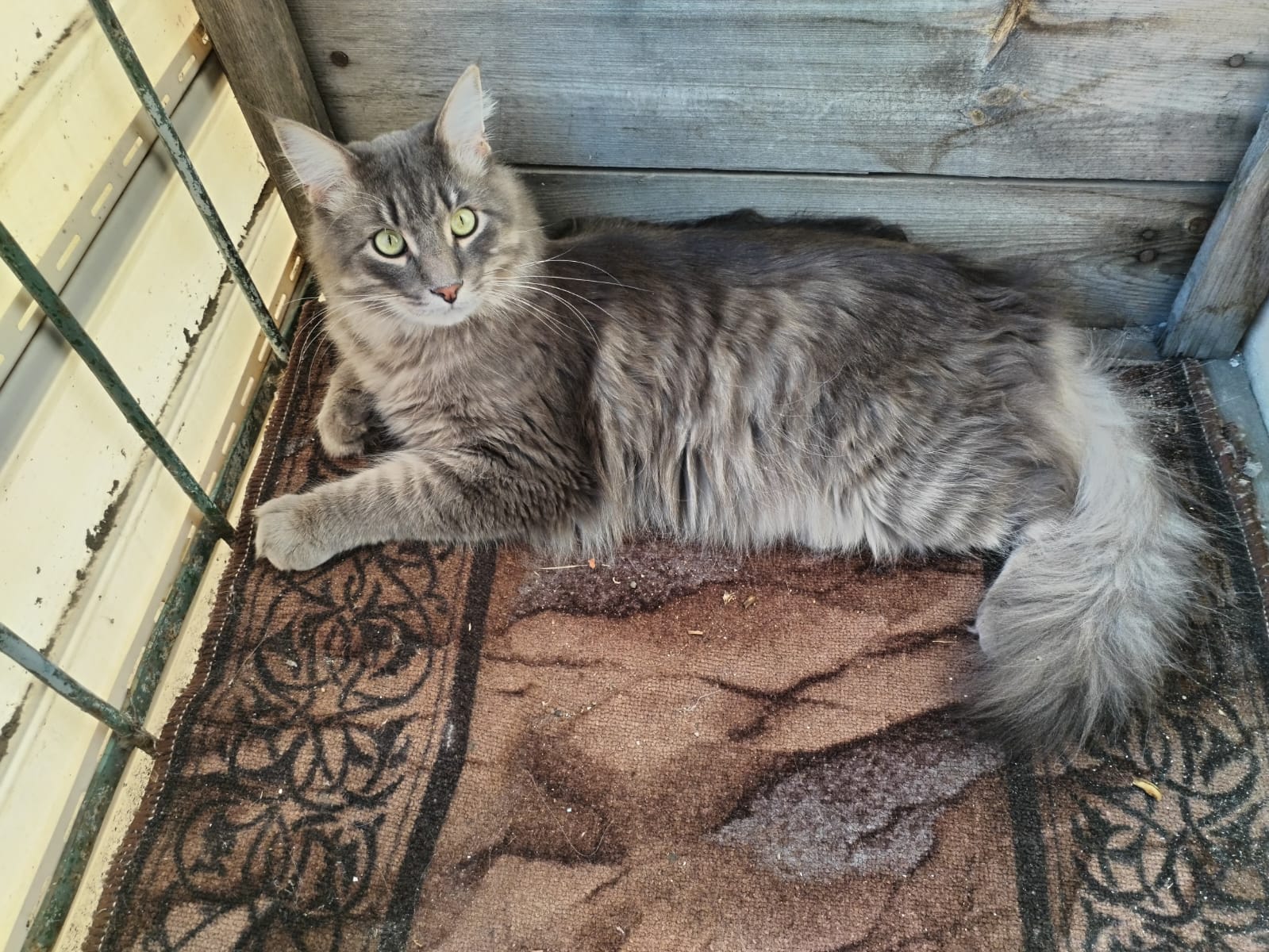 Питомец Коли Васина
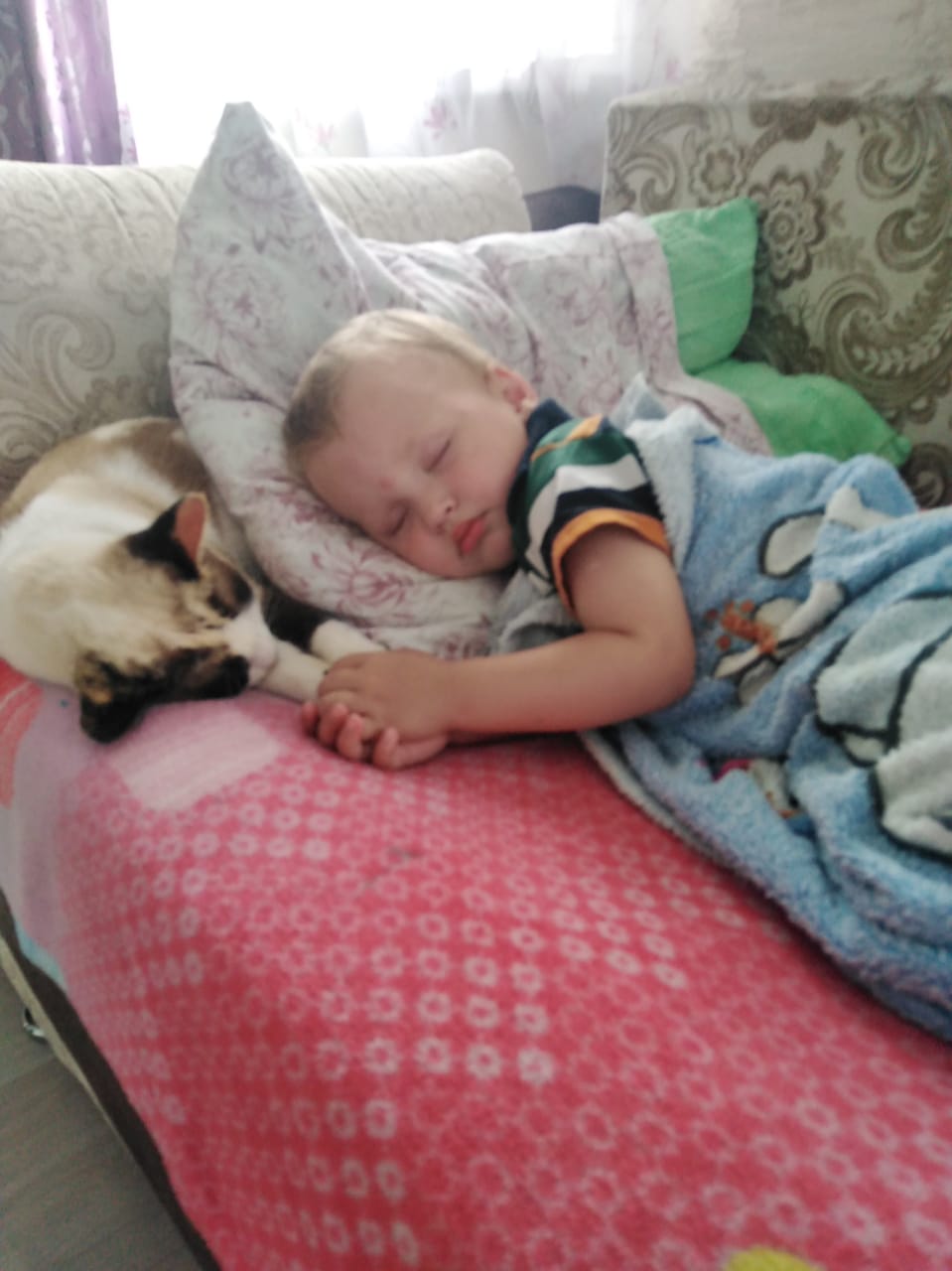 Питомцы Марии Мартышевой
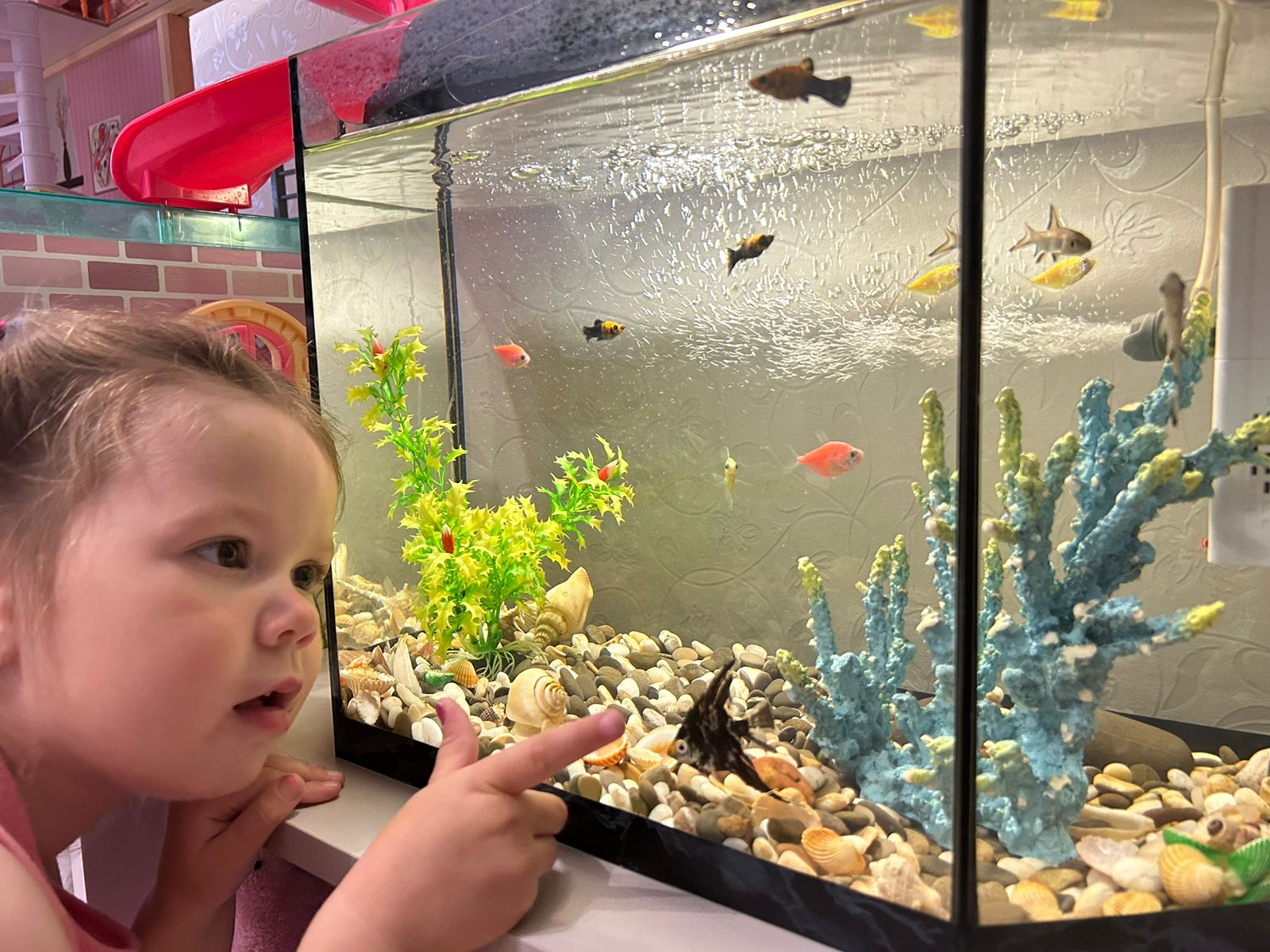 Питомцы Виты Меняйло
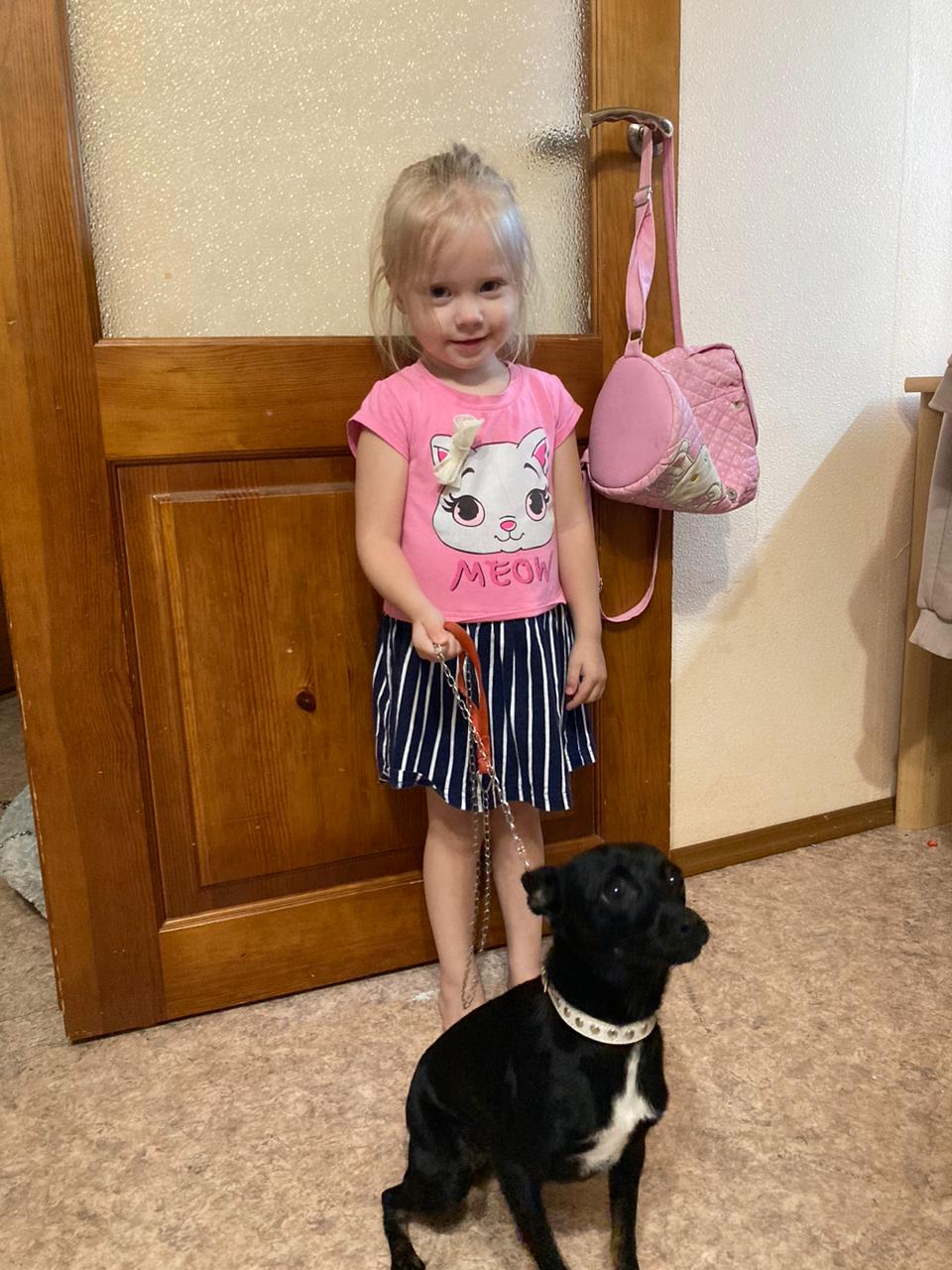 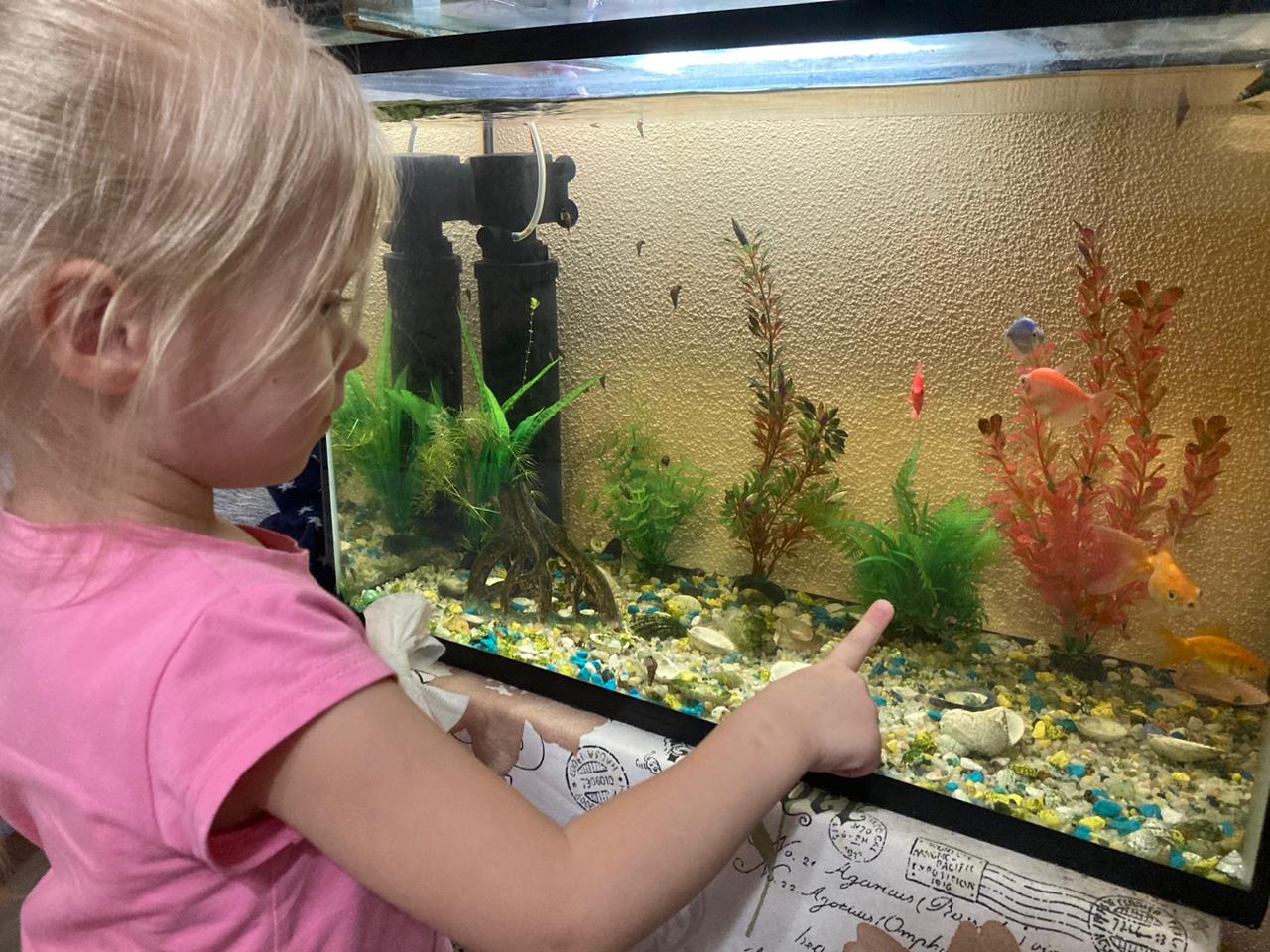 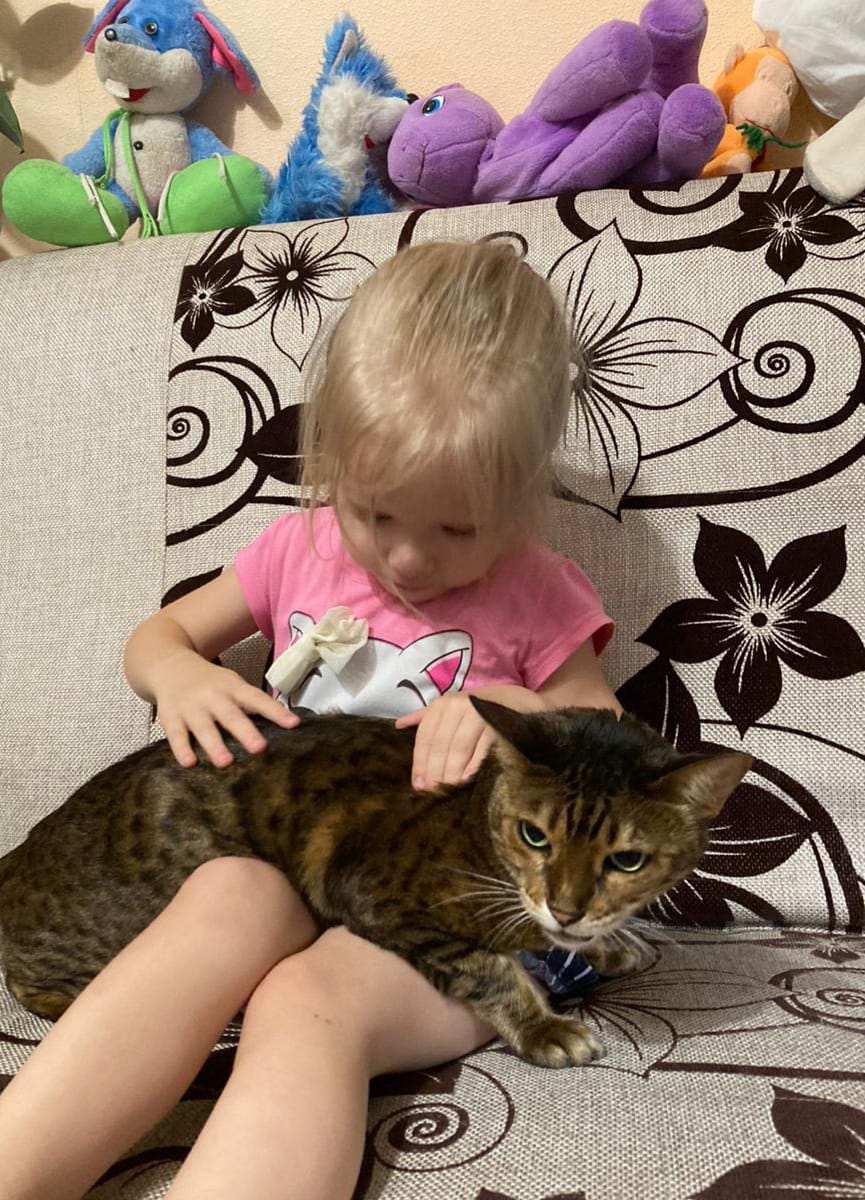 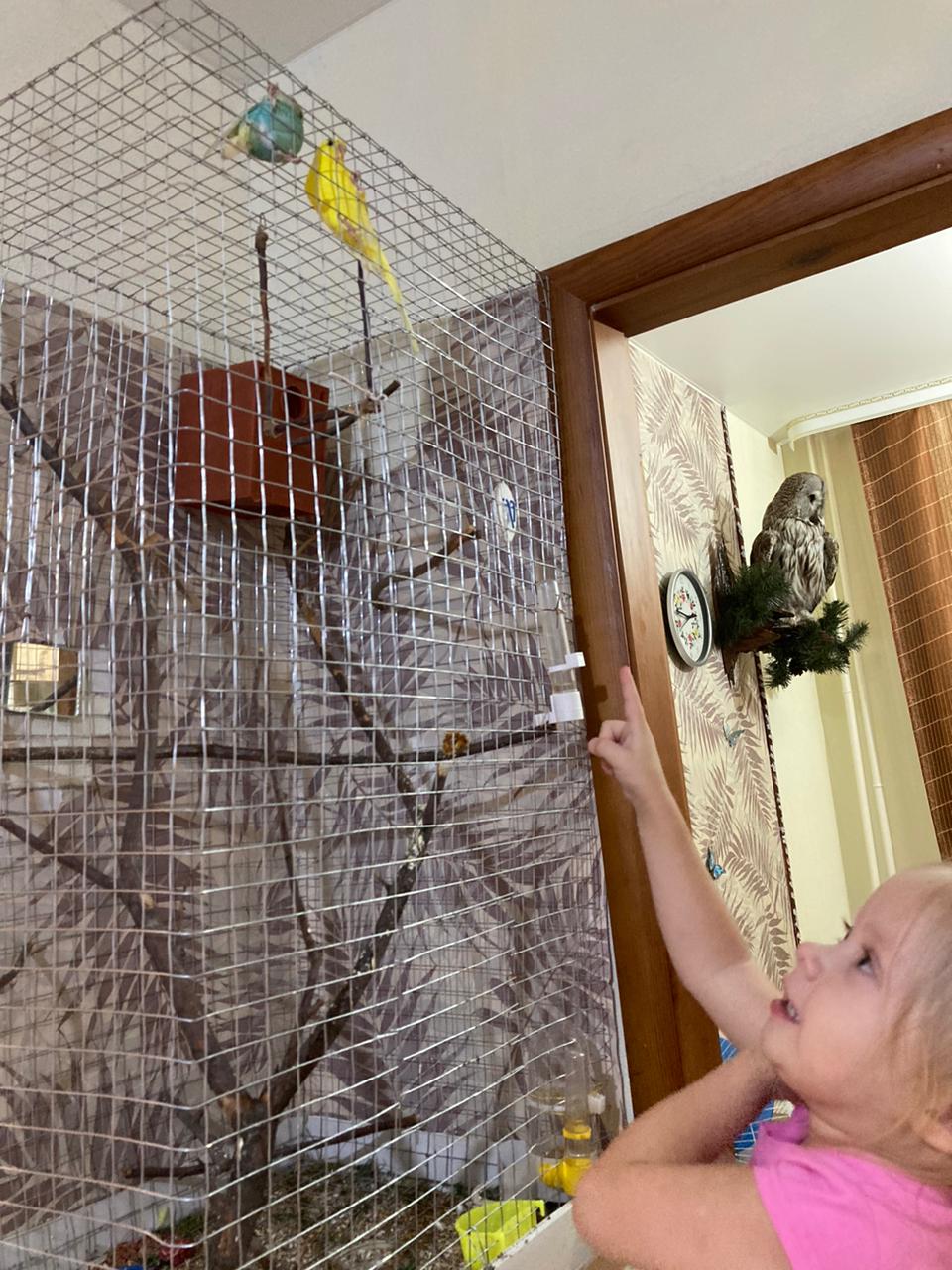 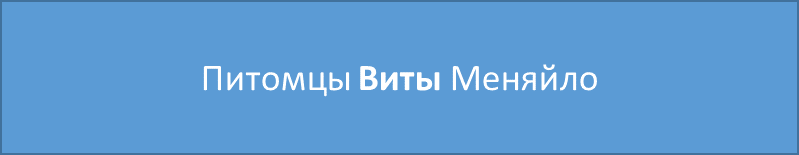 Питомцы Ани Рубцовой
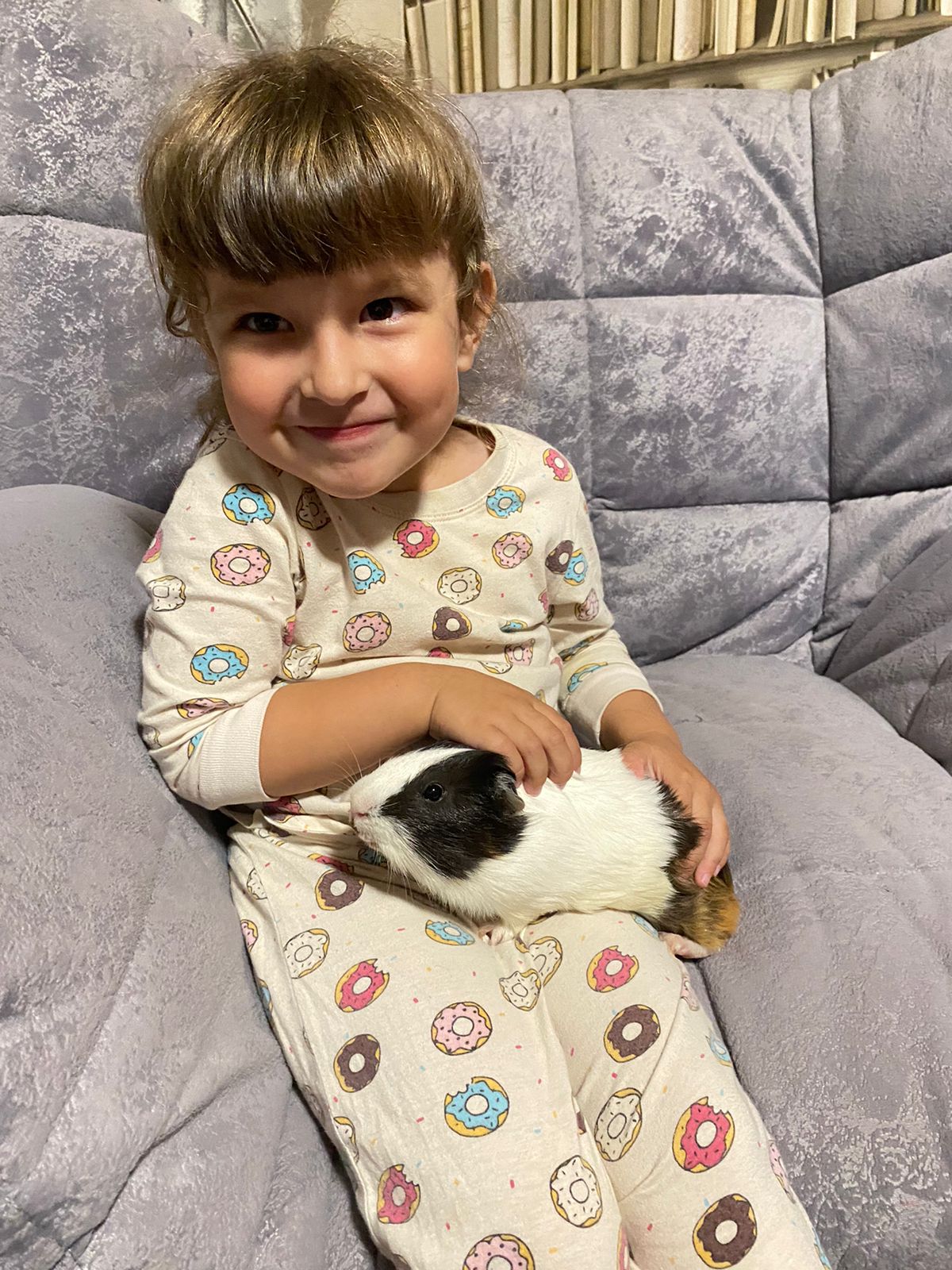 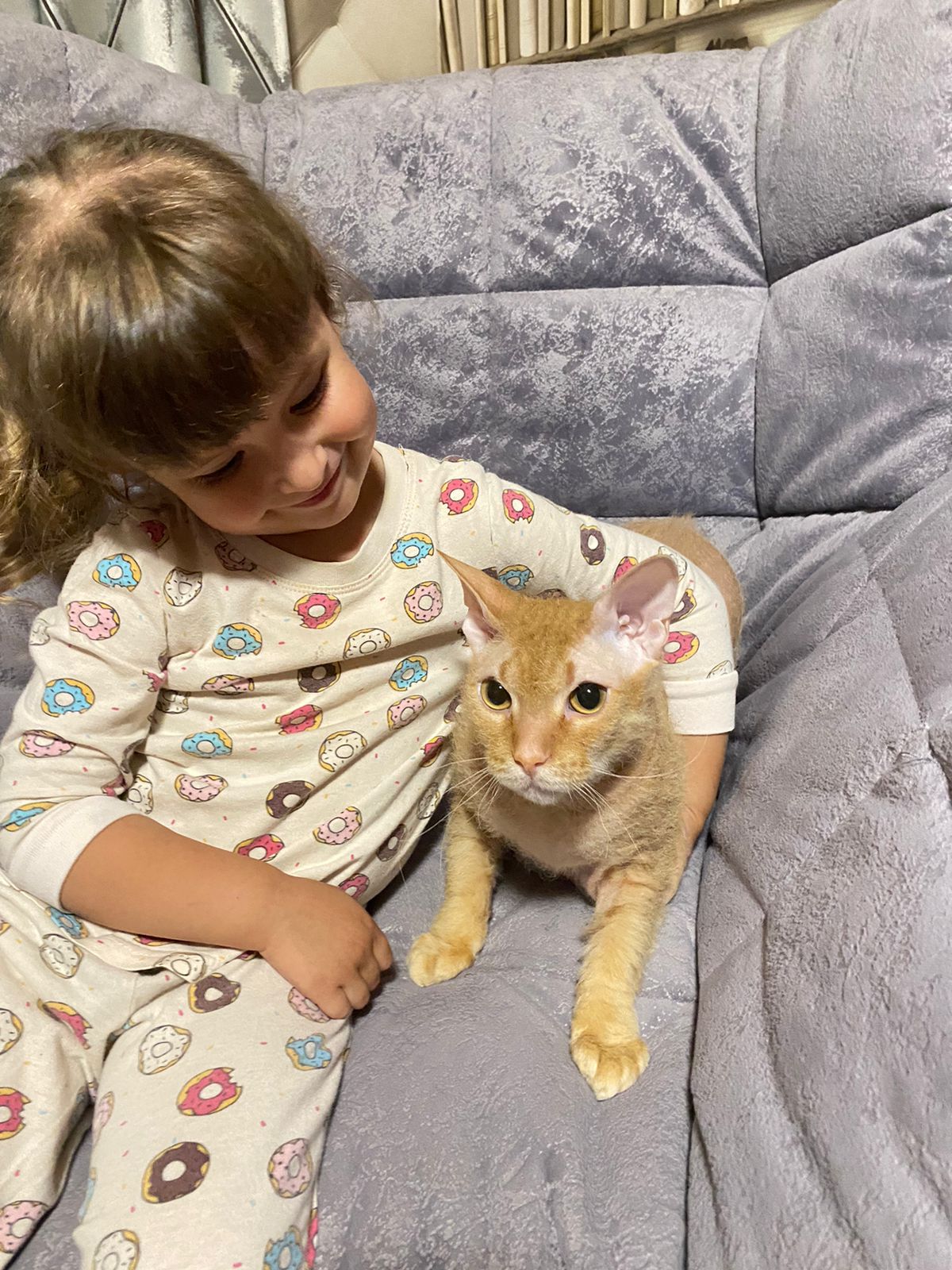 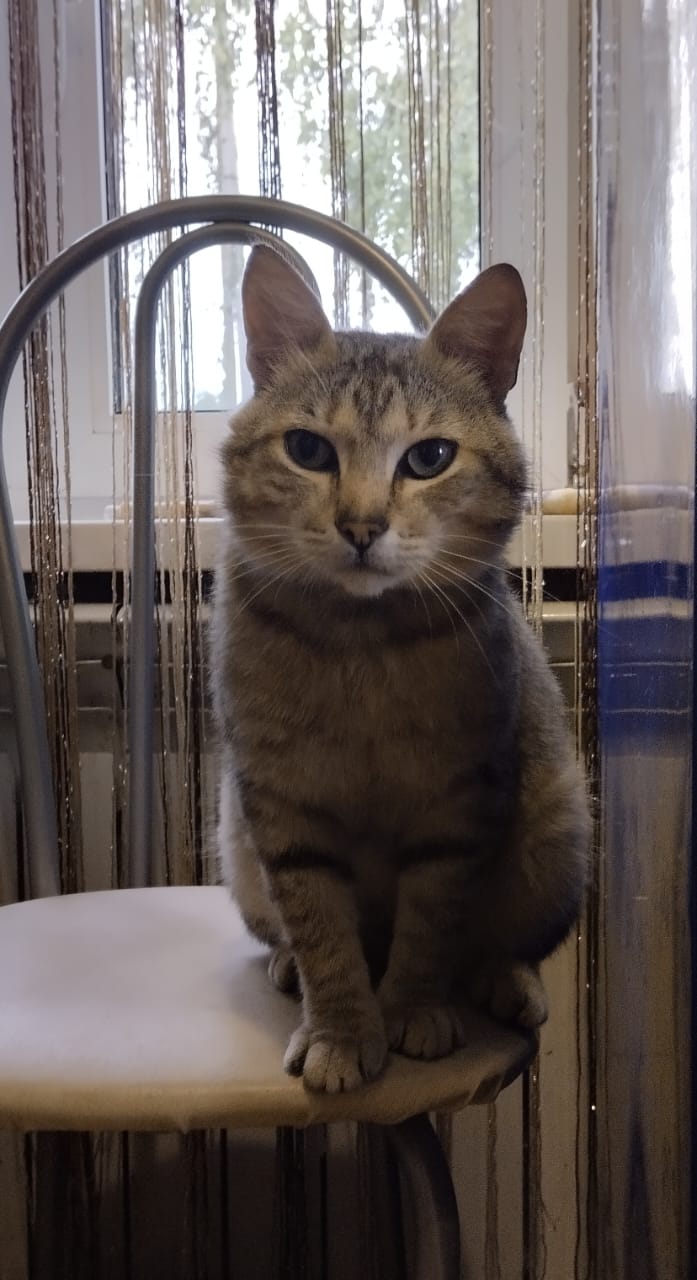 Питомец Славы Калугина
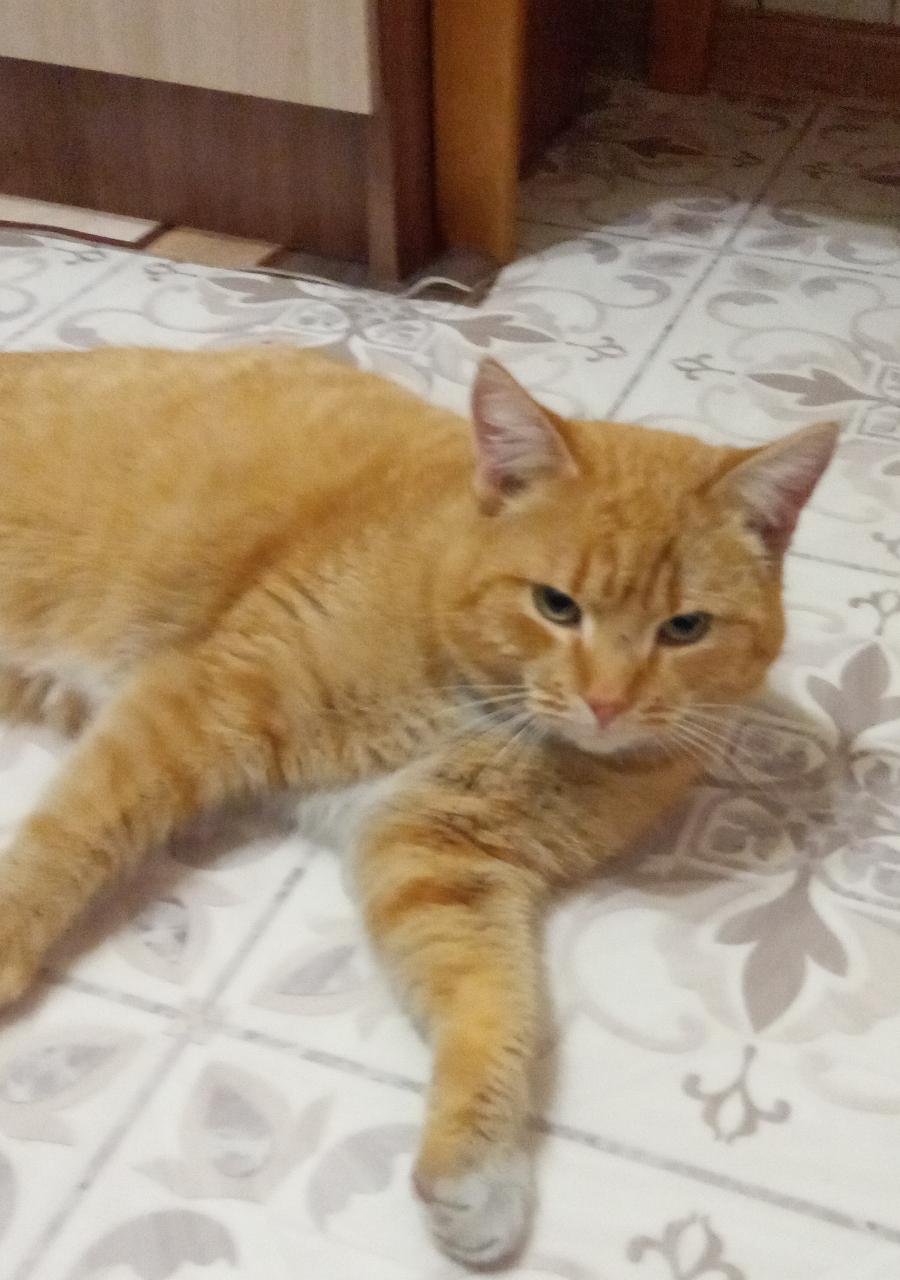 Питомец Вари Аксентьевой
Питомец  Максима Иванова
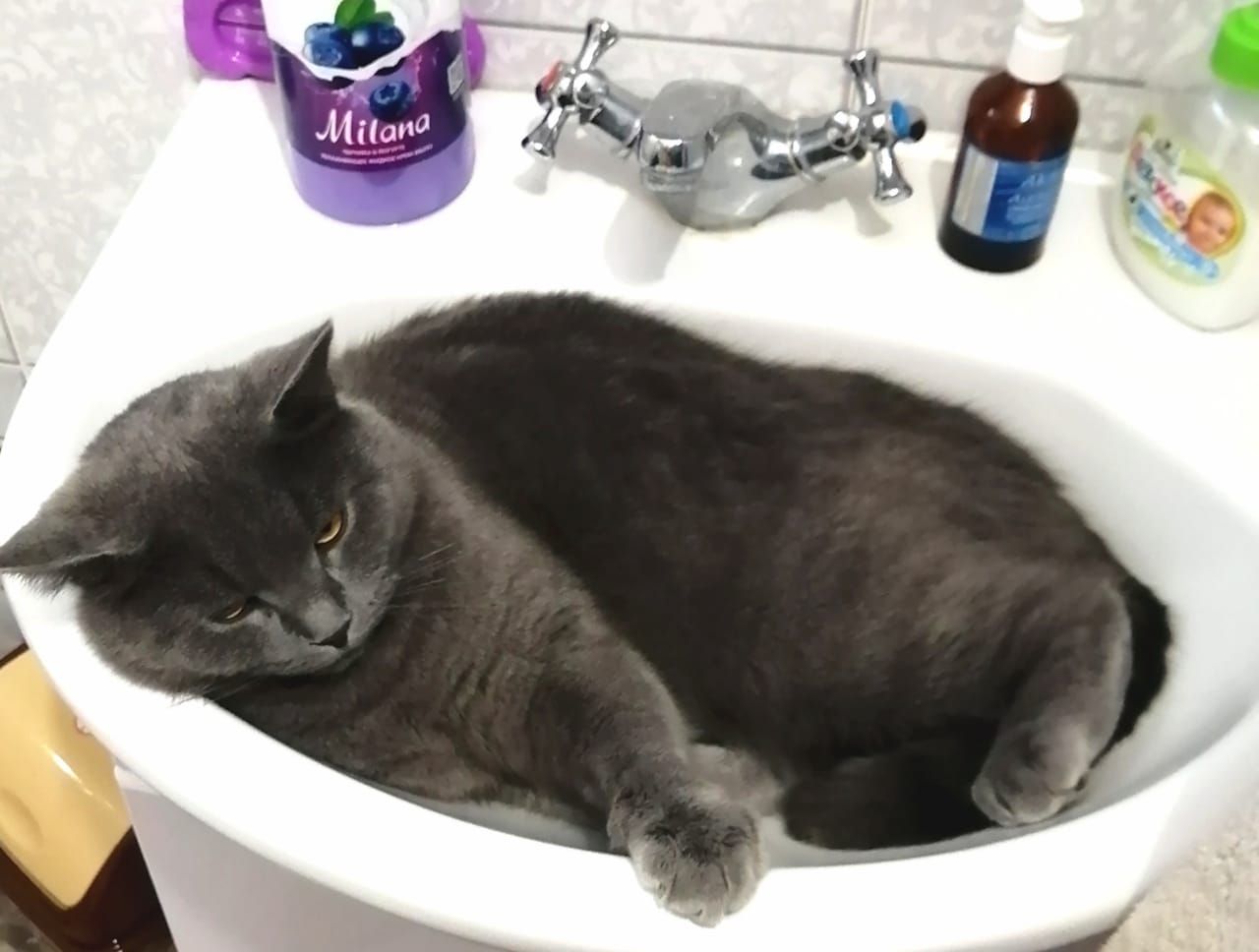 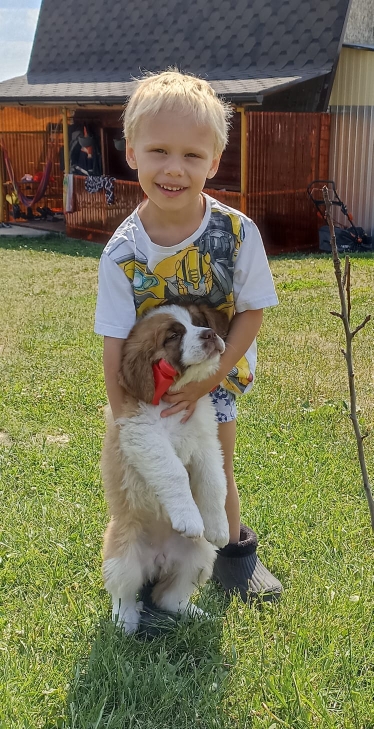 Питомец Захара Зырянова
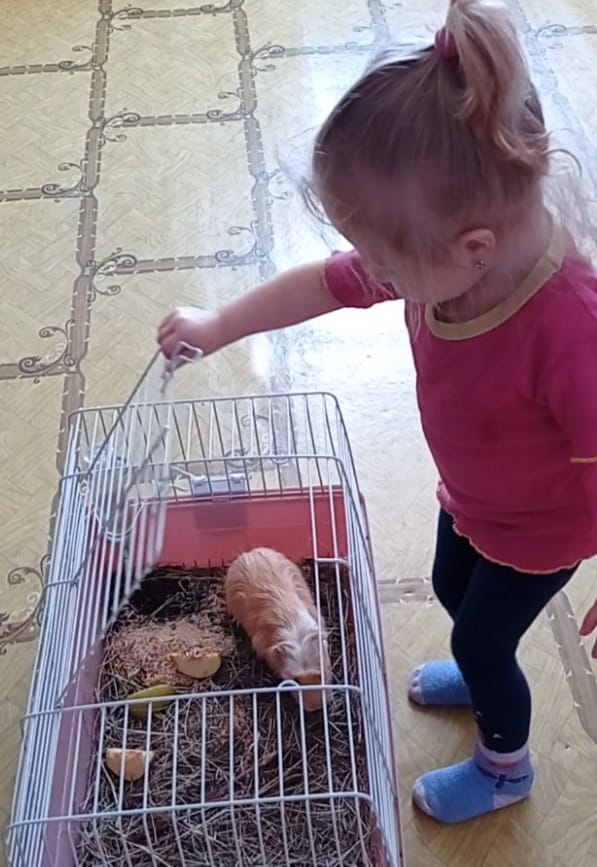 Питомцы Ани Потоптаевой
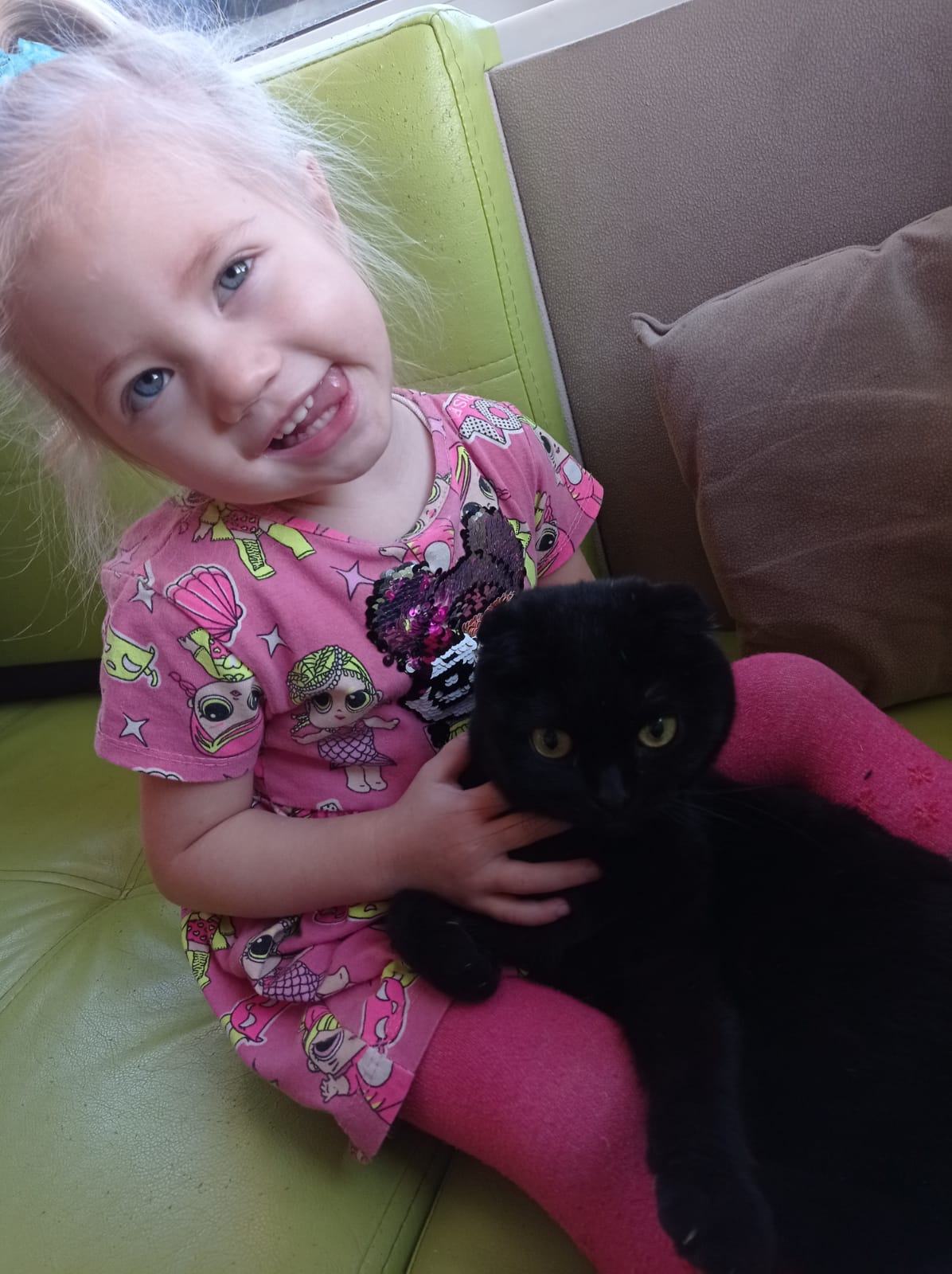 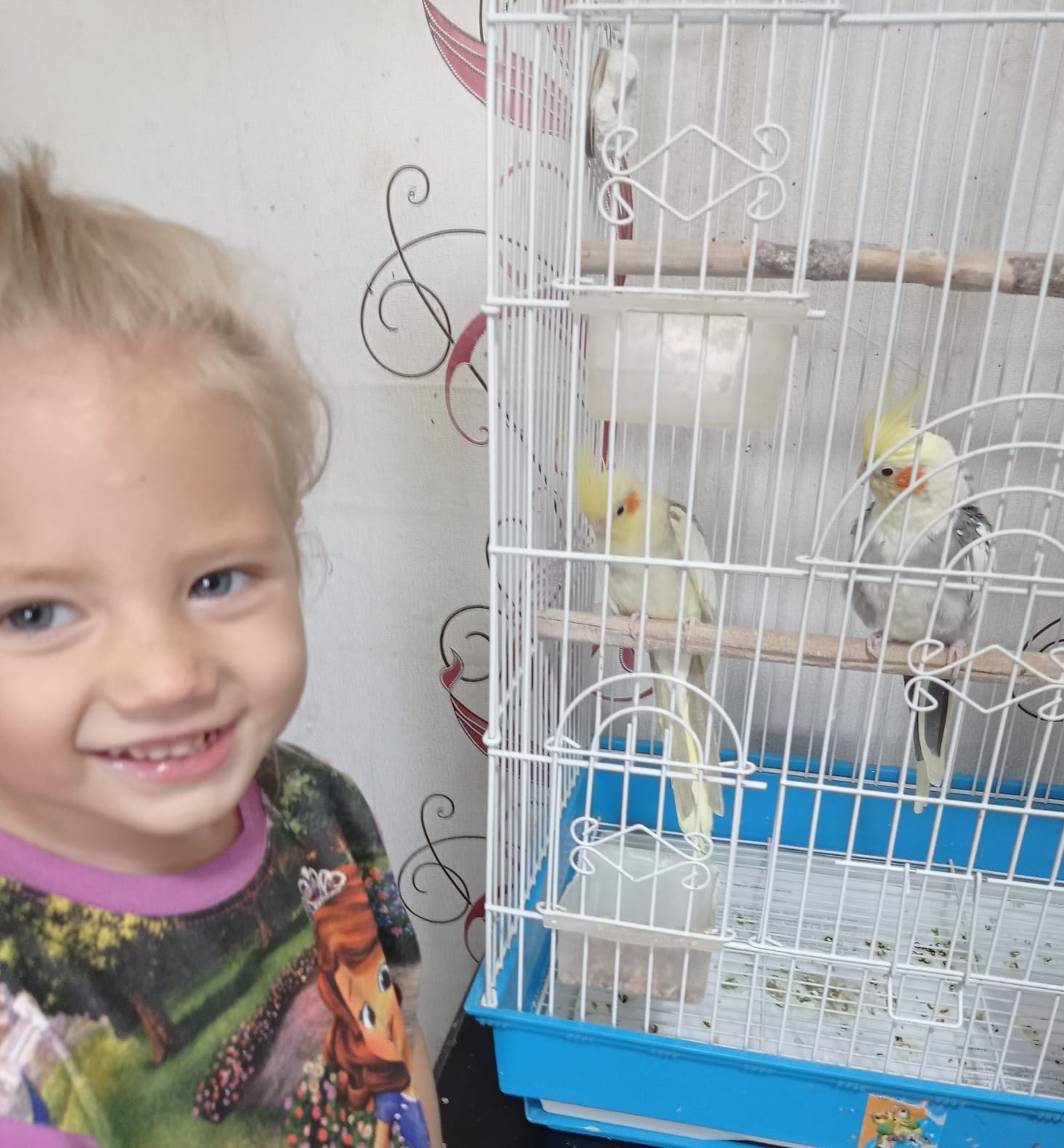